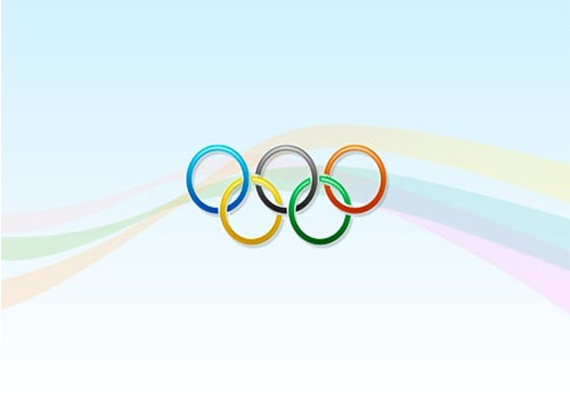 Интегрированный урок
Физ.культура/математика
Хомколов Павел Викторович, учитель физкультуры,
Шергина Наталья Александровна, 
Иевская Елена Николаевна
учителя начальных классов
МБОУ СОШ № 19
г.Иркутск
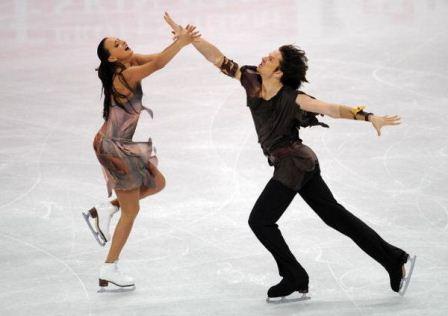 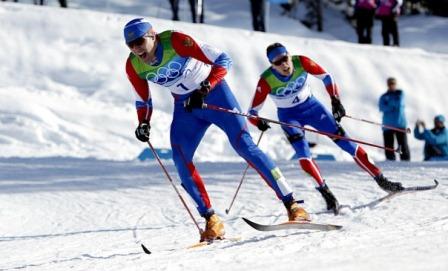 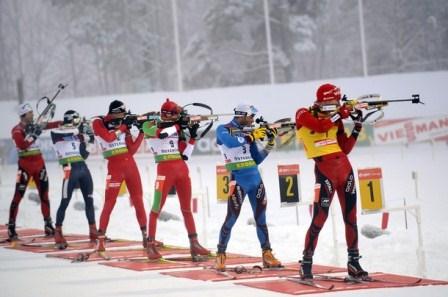 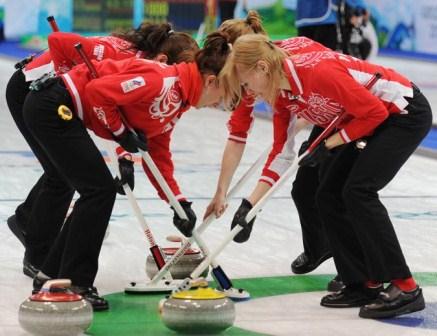 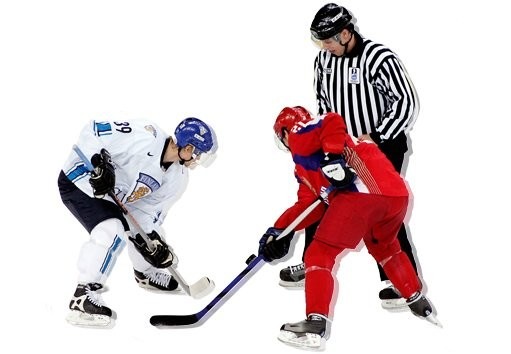 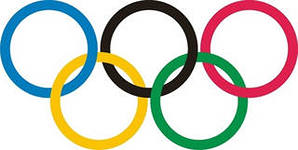 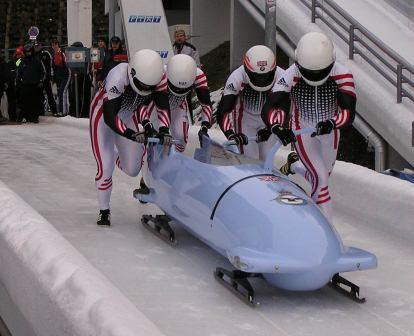 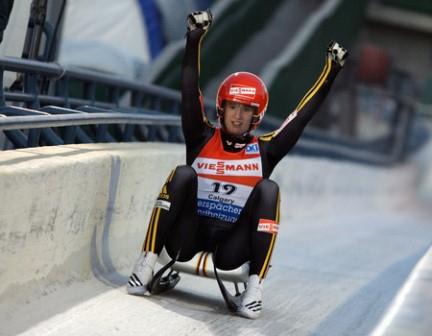 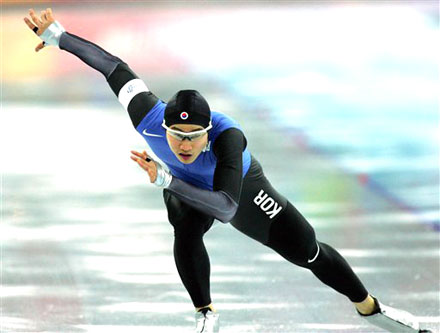 [Speaker Notes: Кроссенс. Каждая картинка открывается по порядку.]
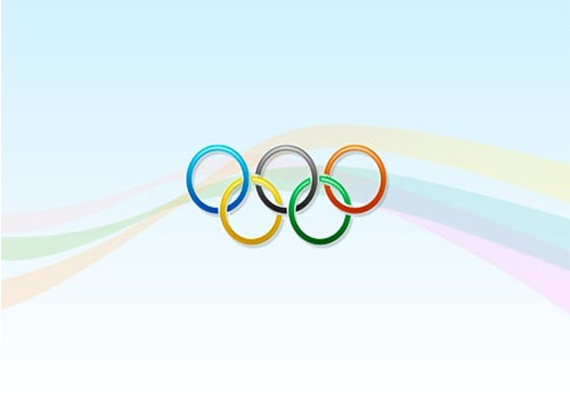 Математические
олимпийские игры
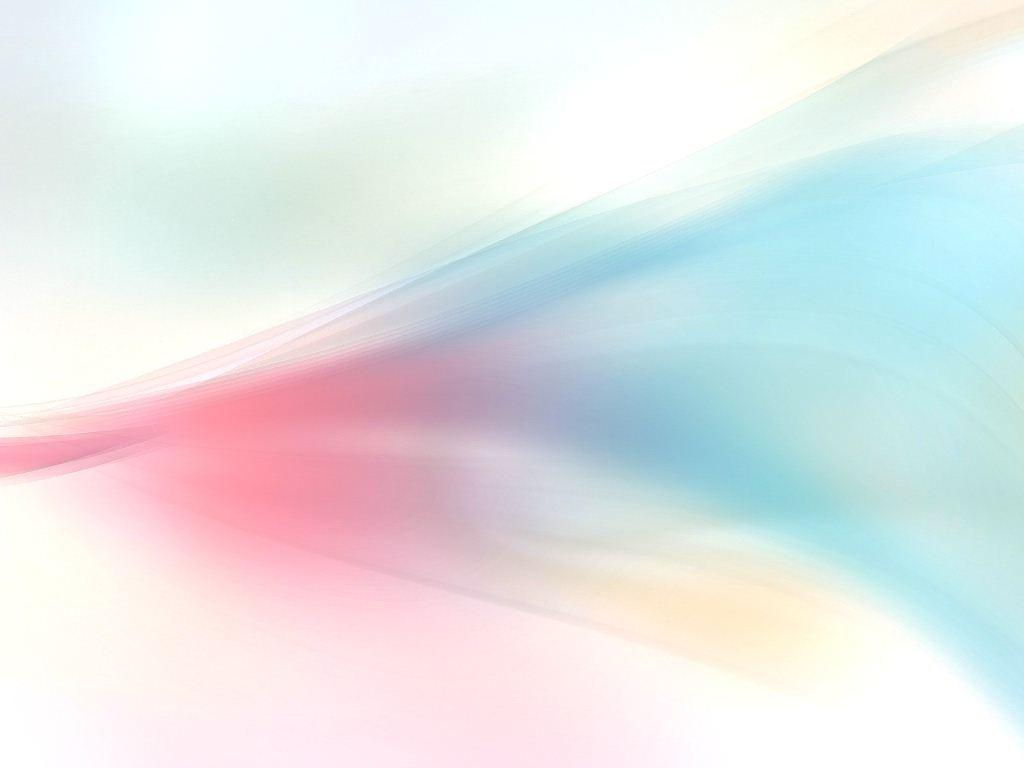 Что такое Олимпийские игры?
Олимпийские игры, или  Олимпиа́да — крупнейшие международные  спортивные соревнования, которые проводятся каждые четыре года.
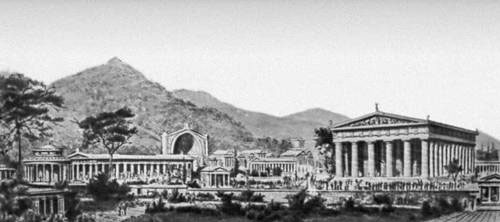 Традиция проводить спортивные состязания зародилась в Древней Греции.
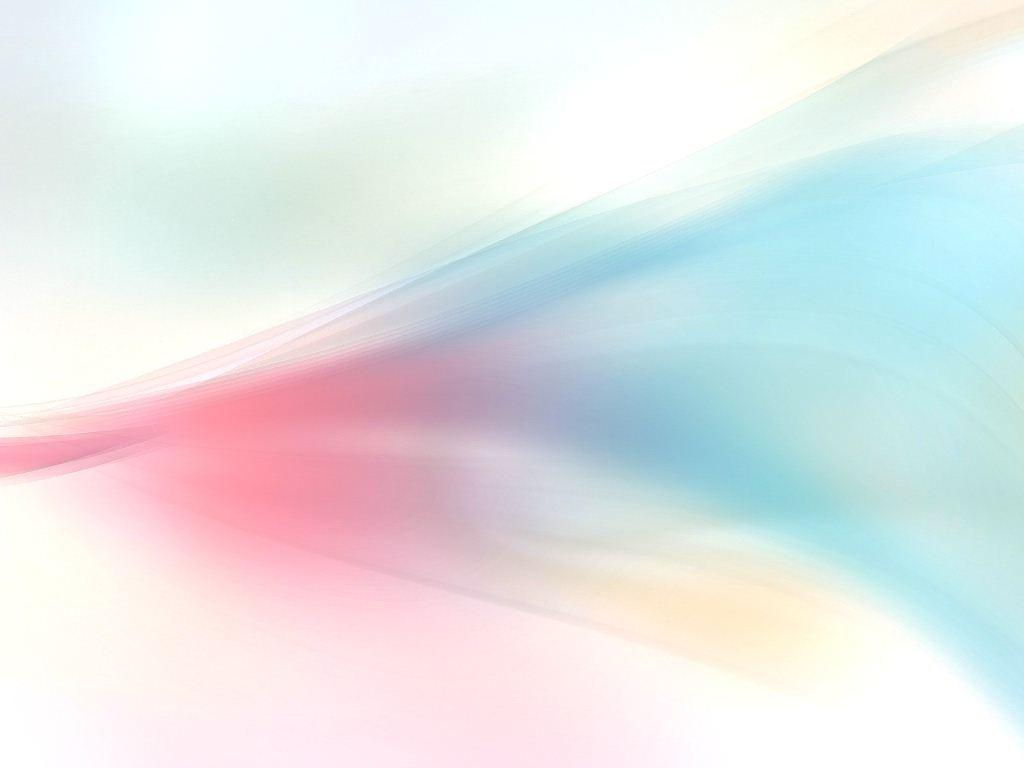 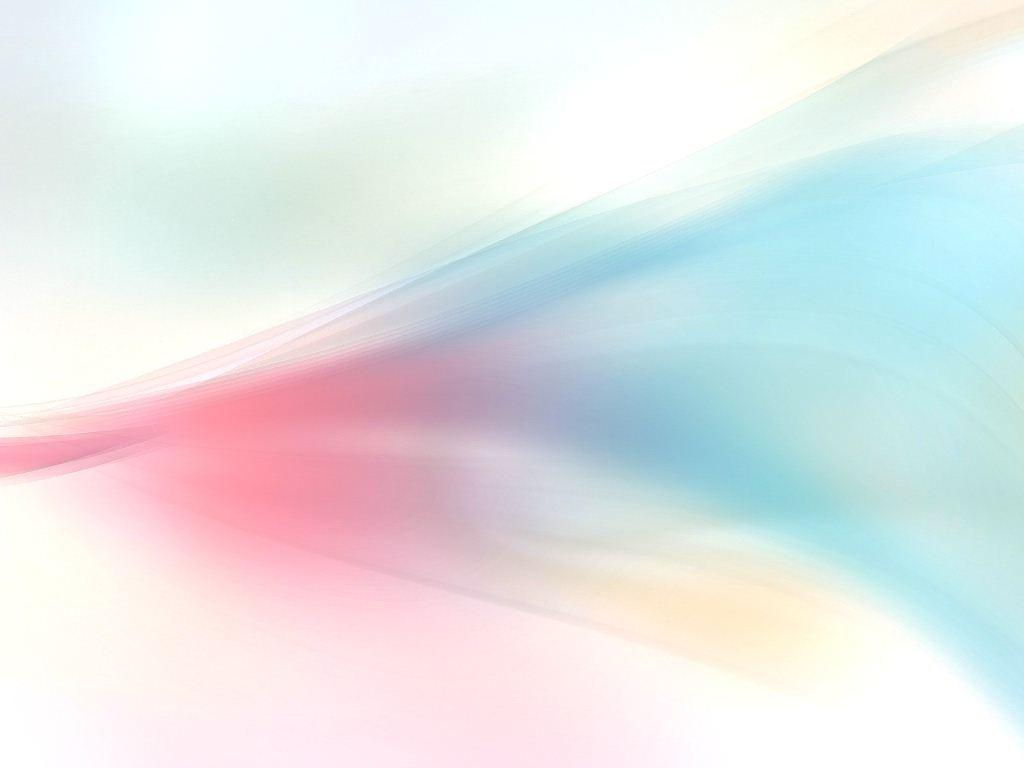 Олимпийская медаль
Олимпийские медали: золотую, серебряную и бронзовую вручают трём спортсменам, показавшим наилучшие результаты в соревновании.
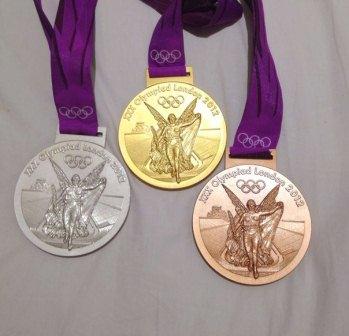 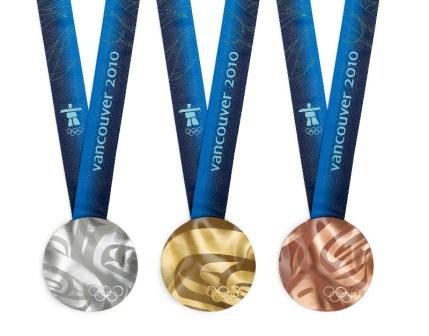 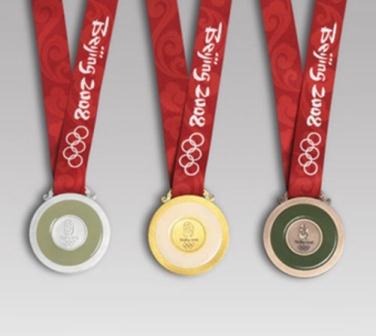 Лондон-212
Ванкувер-2010
Пекин-2008
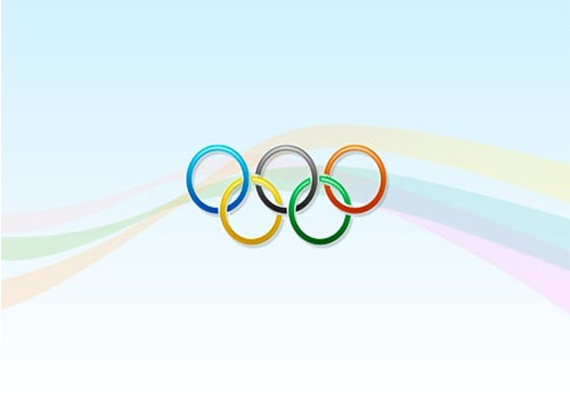 Олимпийцы, на старт!
Разминка
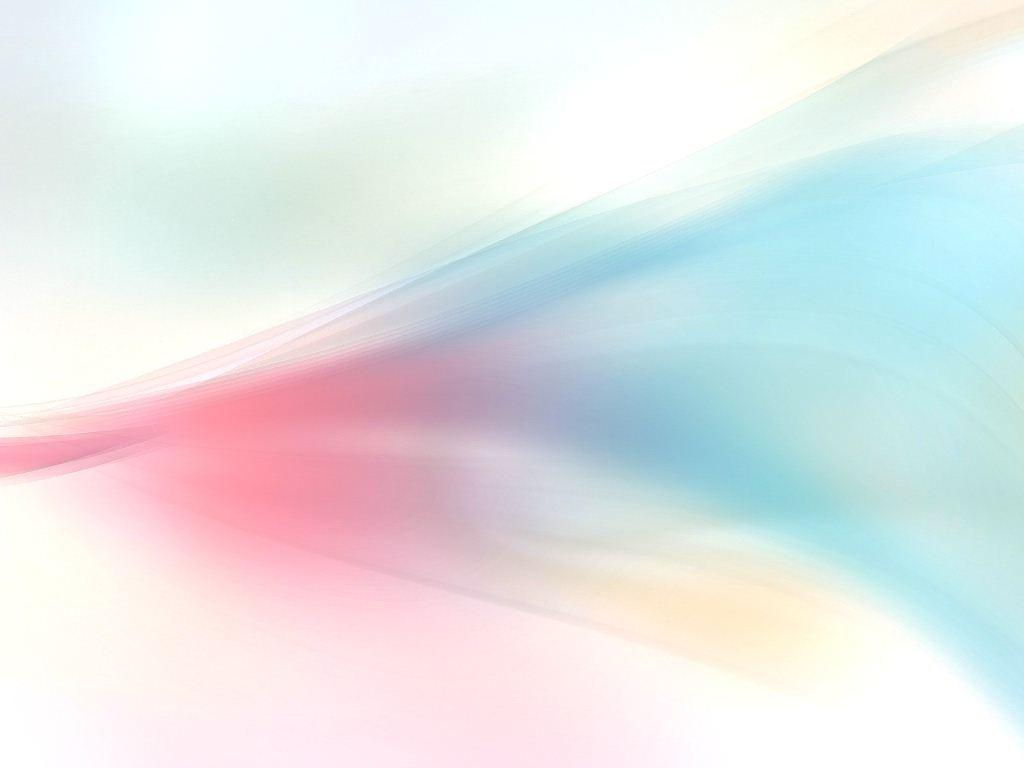 Традиция проводить спортивные состязания зародилась в Древней Греции.
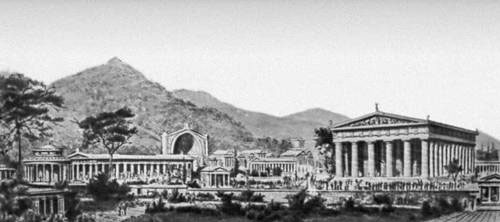 Это был общегреческий праздник.
[Speaker Notes: Ответ для задания 1 ряда.]
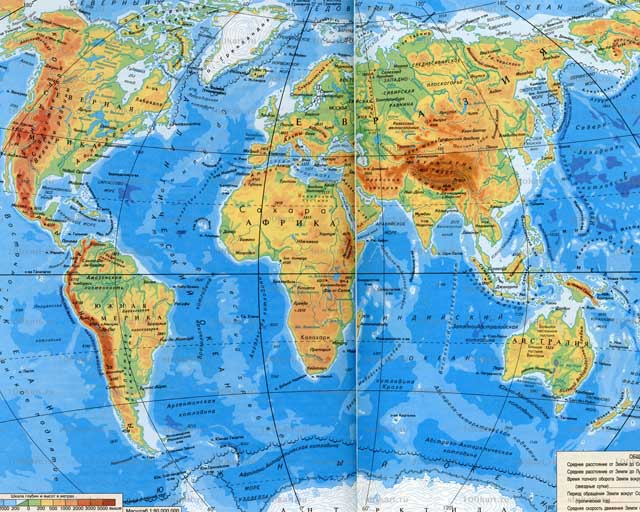 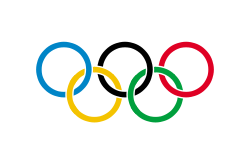 Символ Олимпийских игр — пять скреплённых 
колец, символизирующих объединение пяти 
частей света в олимпийском движении.
Цвет колец в верхнем ряду — голубой для 
Европы, чёрный для Африки, красный для
 Америки, в нижнем ряду — жёлтый для 
Азии, зелёный для Австралии.
[Speaker Notes: Ответ для задания 2 ряда.]
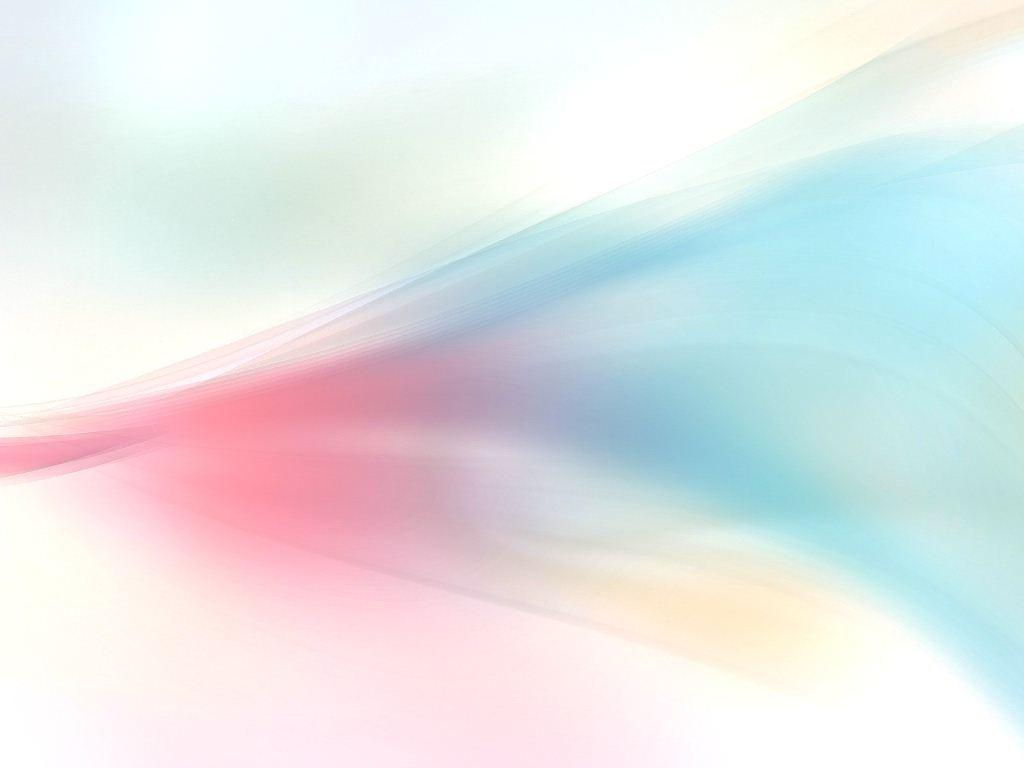 Россия стала хозяйкой Олимпиады зимой в 2014 году. Эти  Игры прошли в городе Сочи.
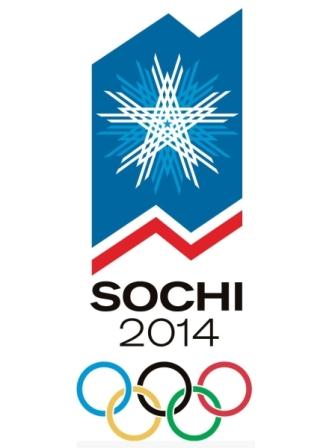 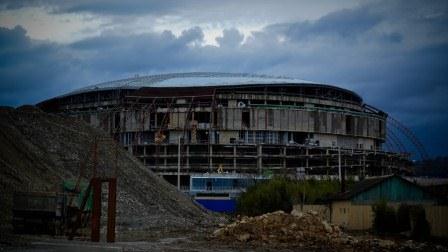 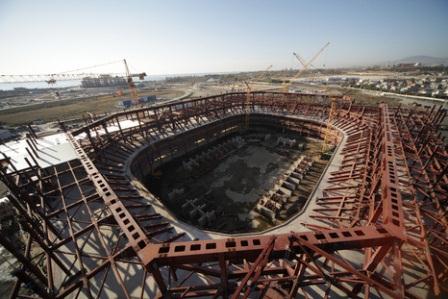 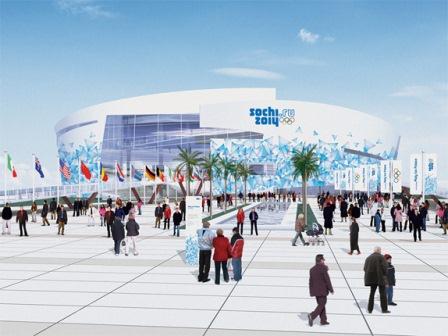 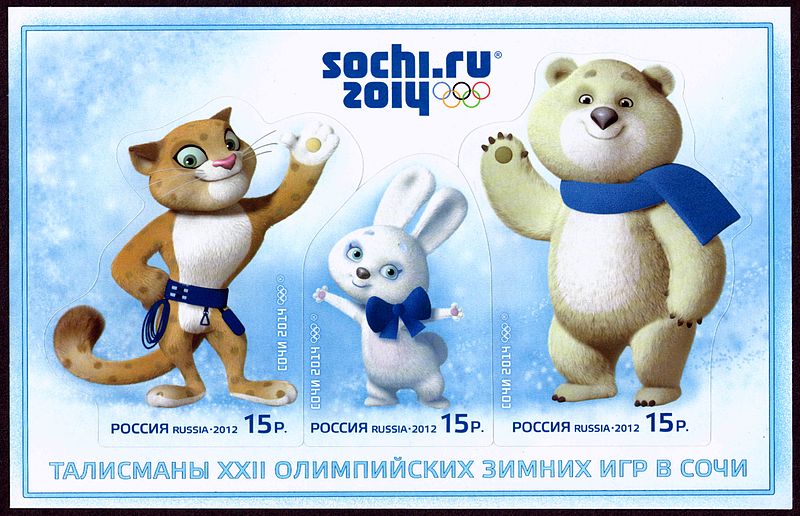 [Speaker Notes: Ответ для задания 3 ряда.]
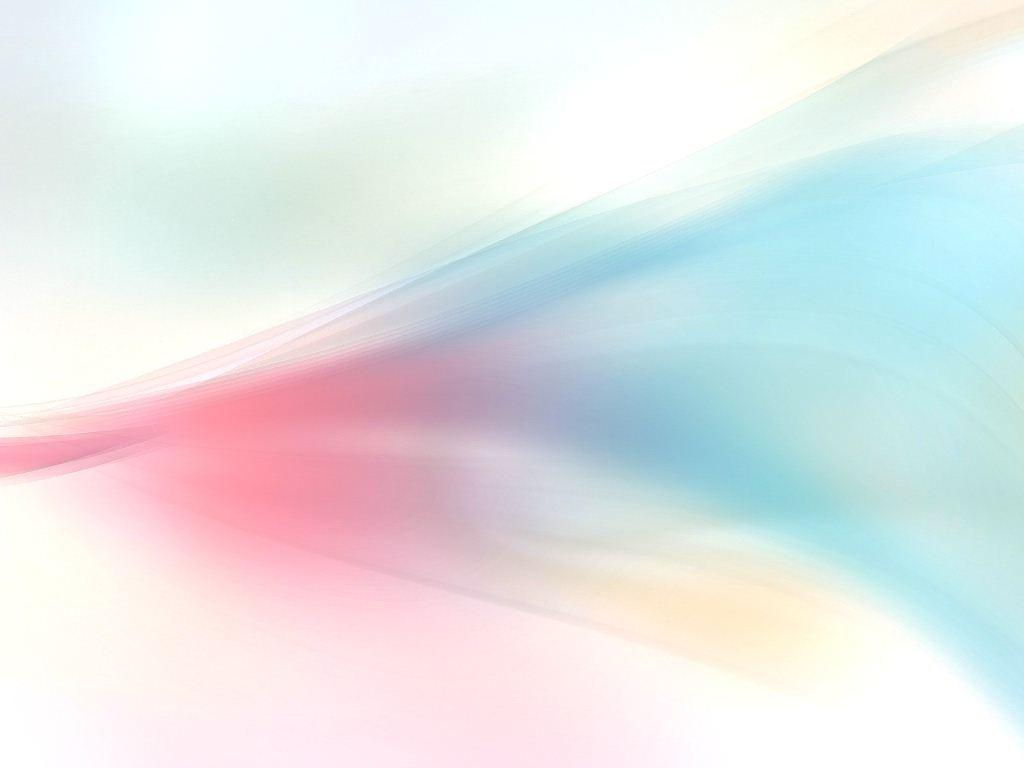 Олимпийский девиз
«Быстрее, выше, сильнее!»
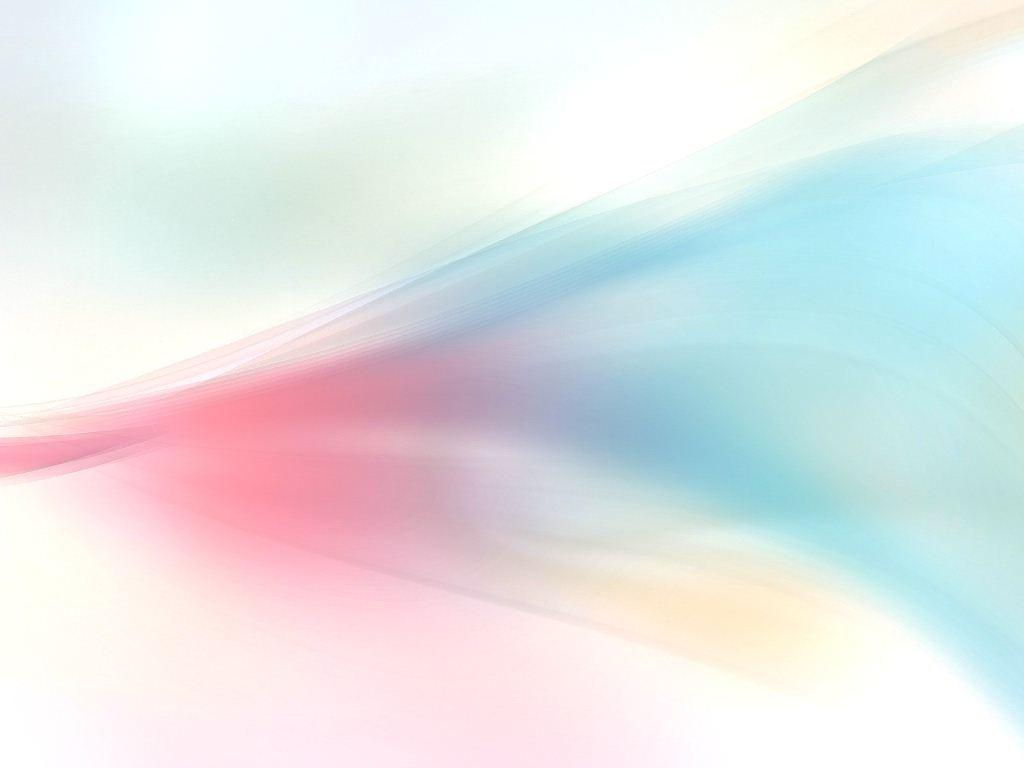 Соревнование 1
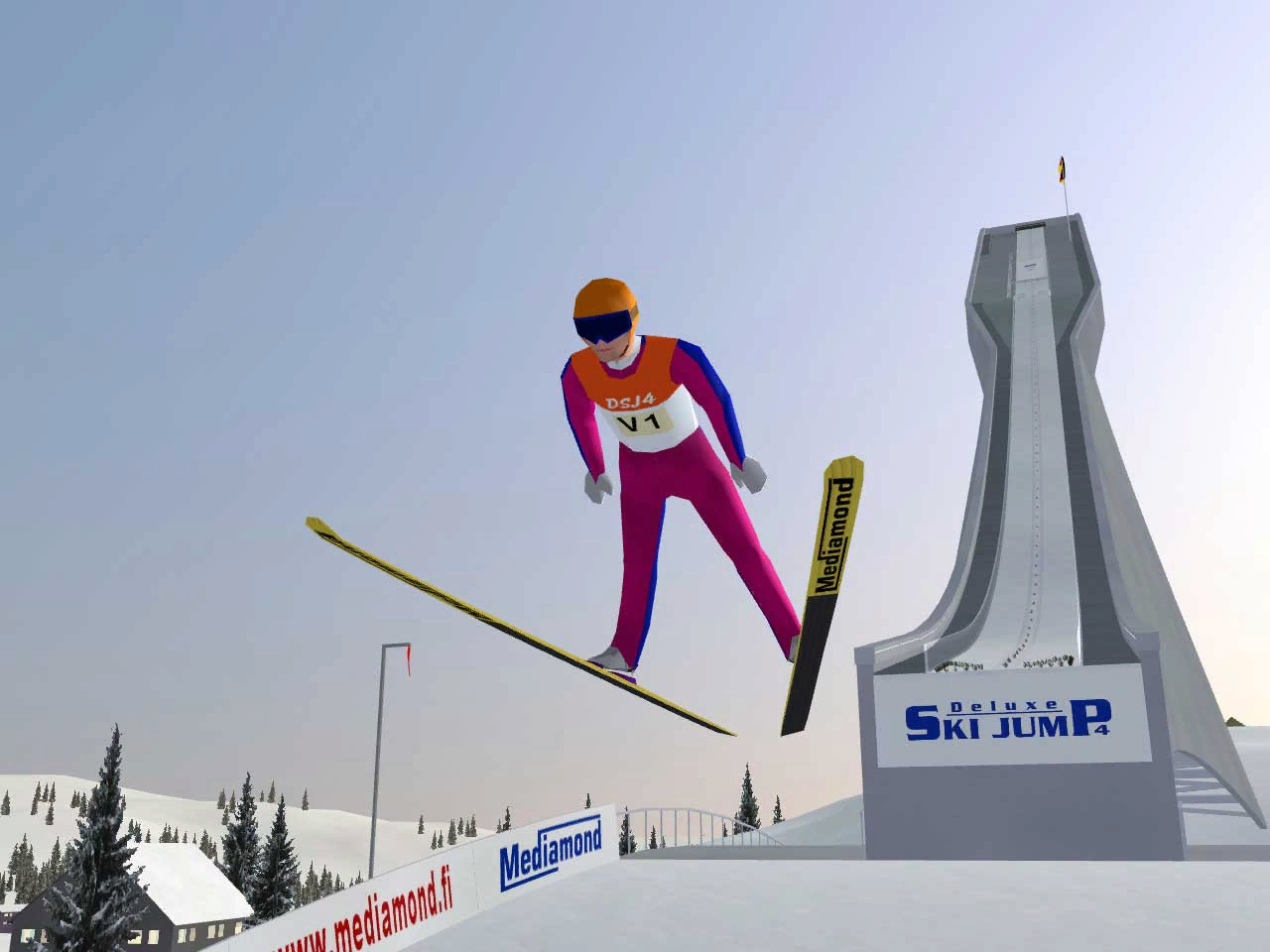 Прыжки с трамплина
Физкульминутка
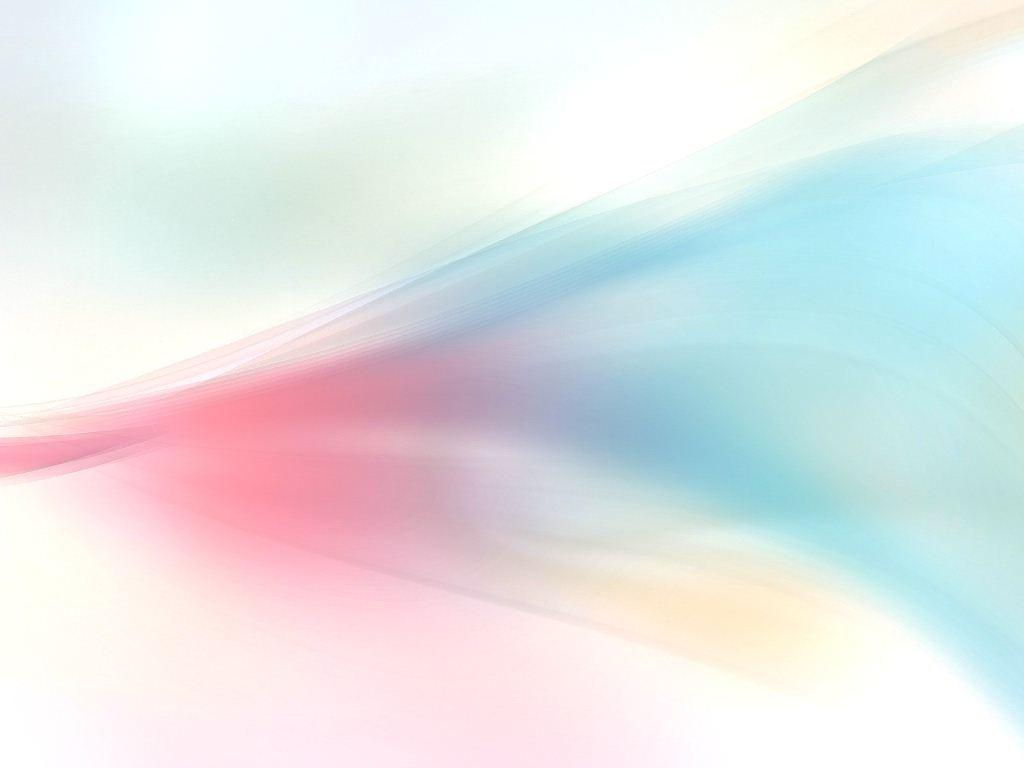 Соревнование 2
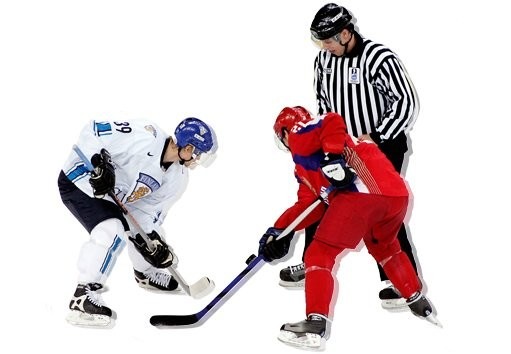 Хоккей с шайбой
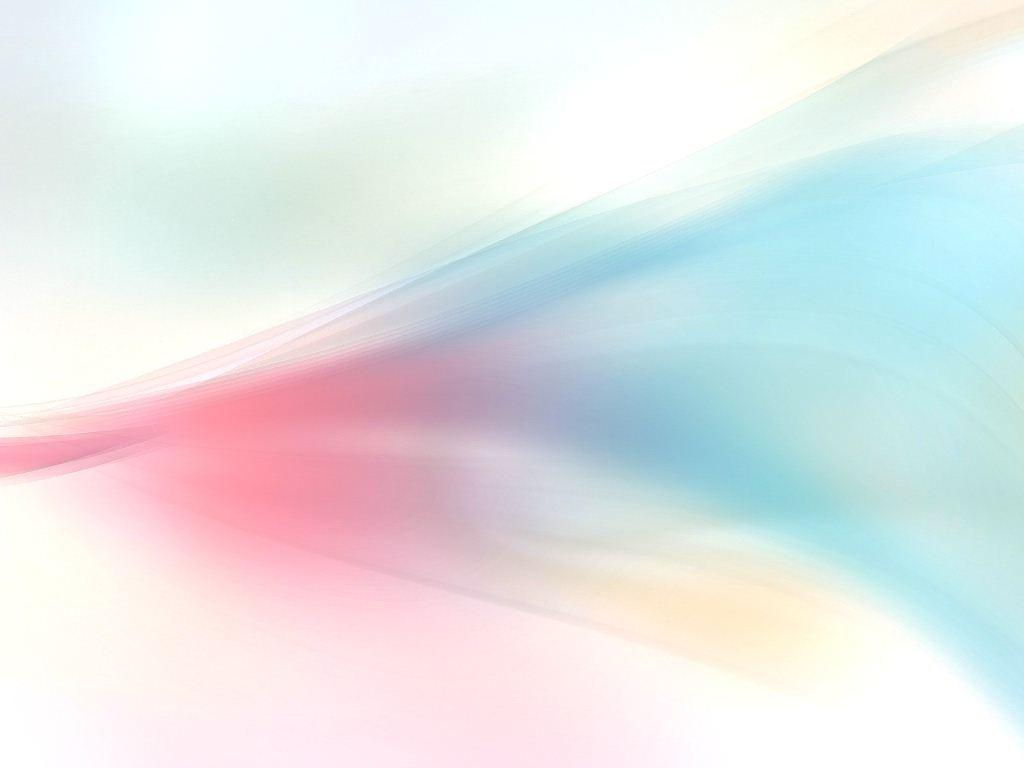 Соревнование 3
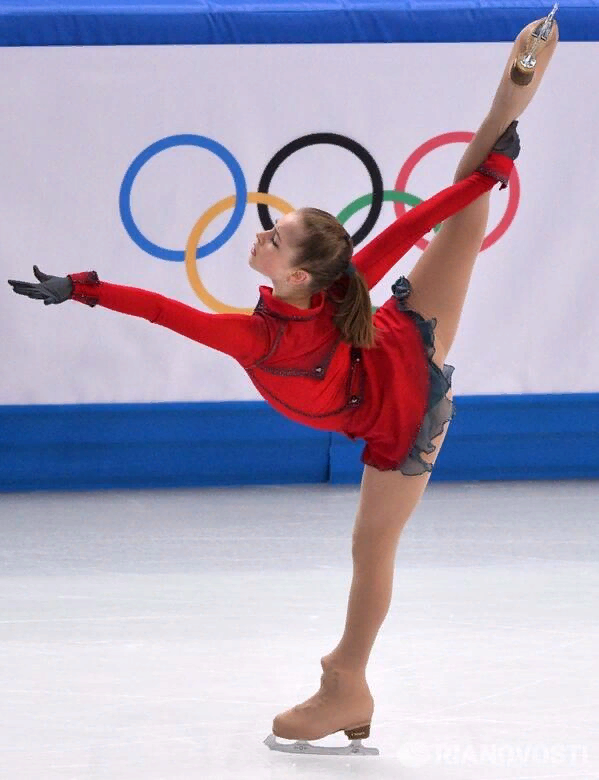 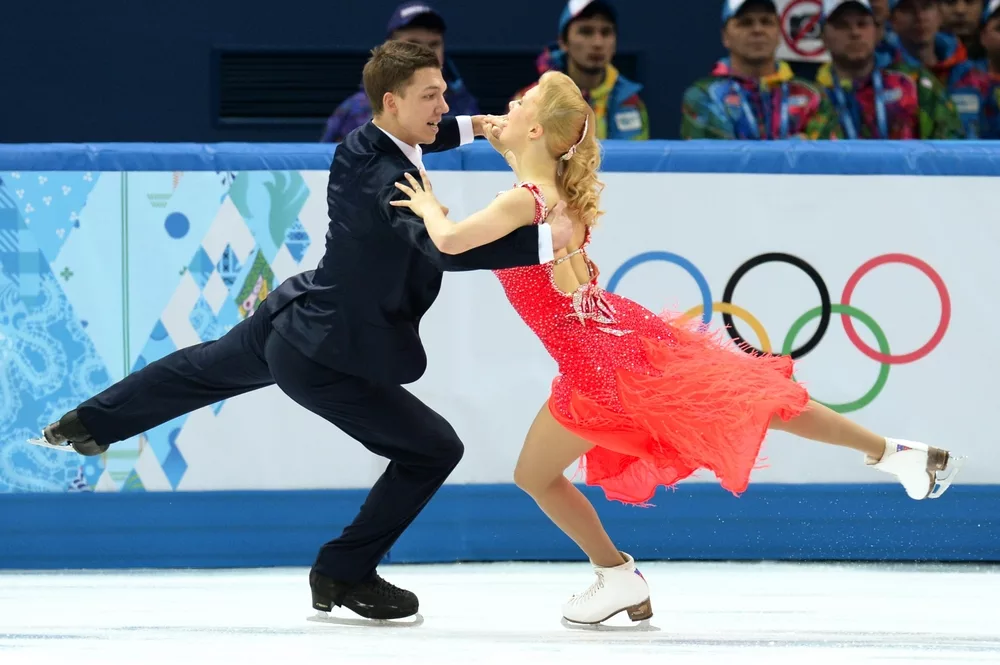 Фигурное катание
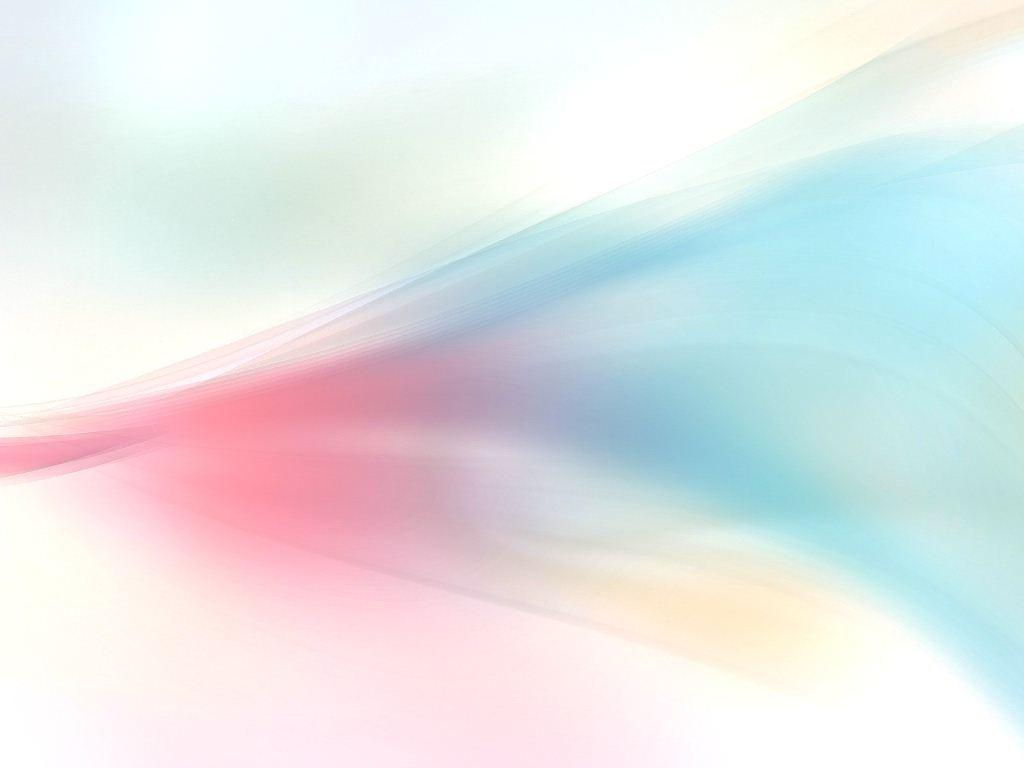 Соревнование 4
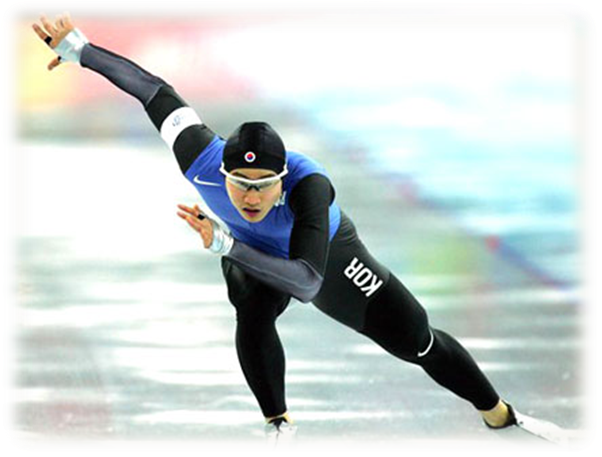 Конькобежный спорт
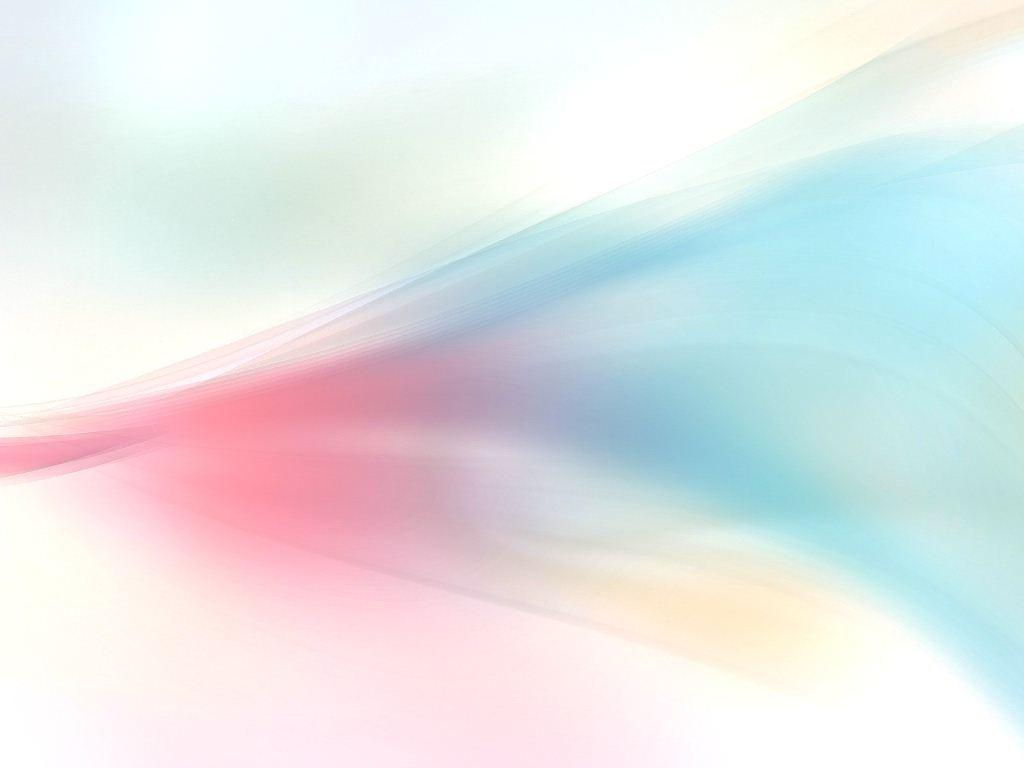 Соревнование 5
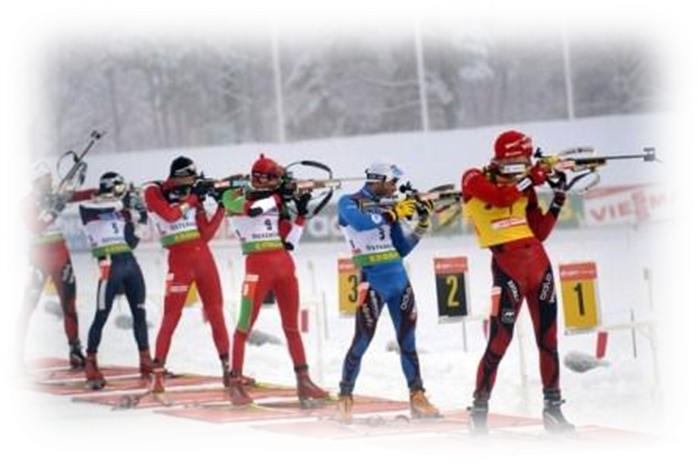 Биатлон
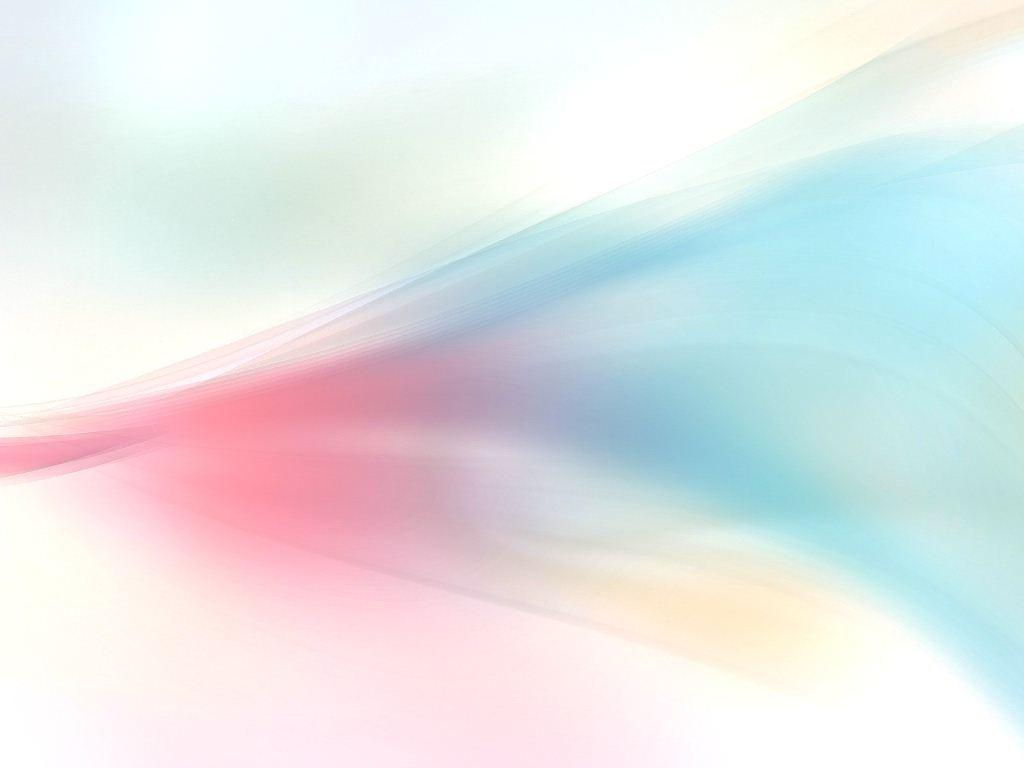 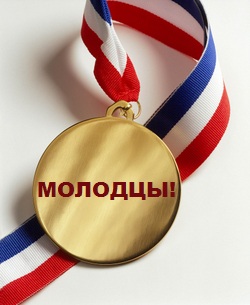